শুভেচ্ছা
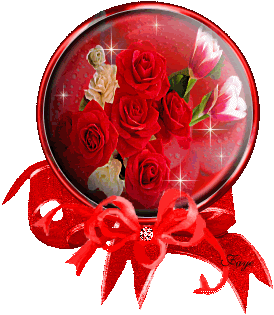 পরিচিতি
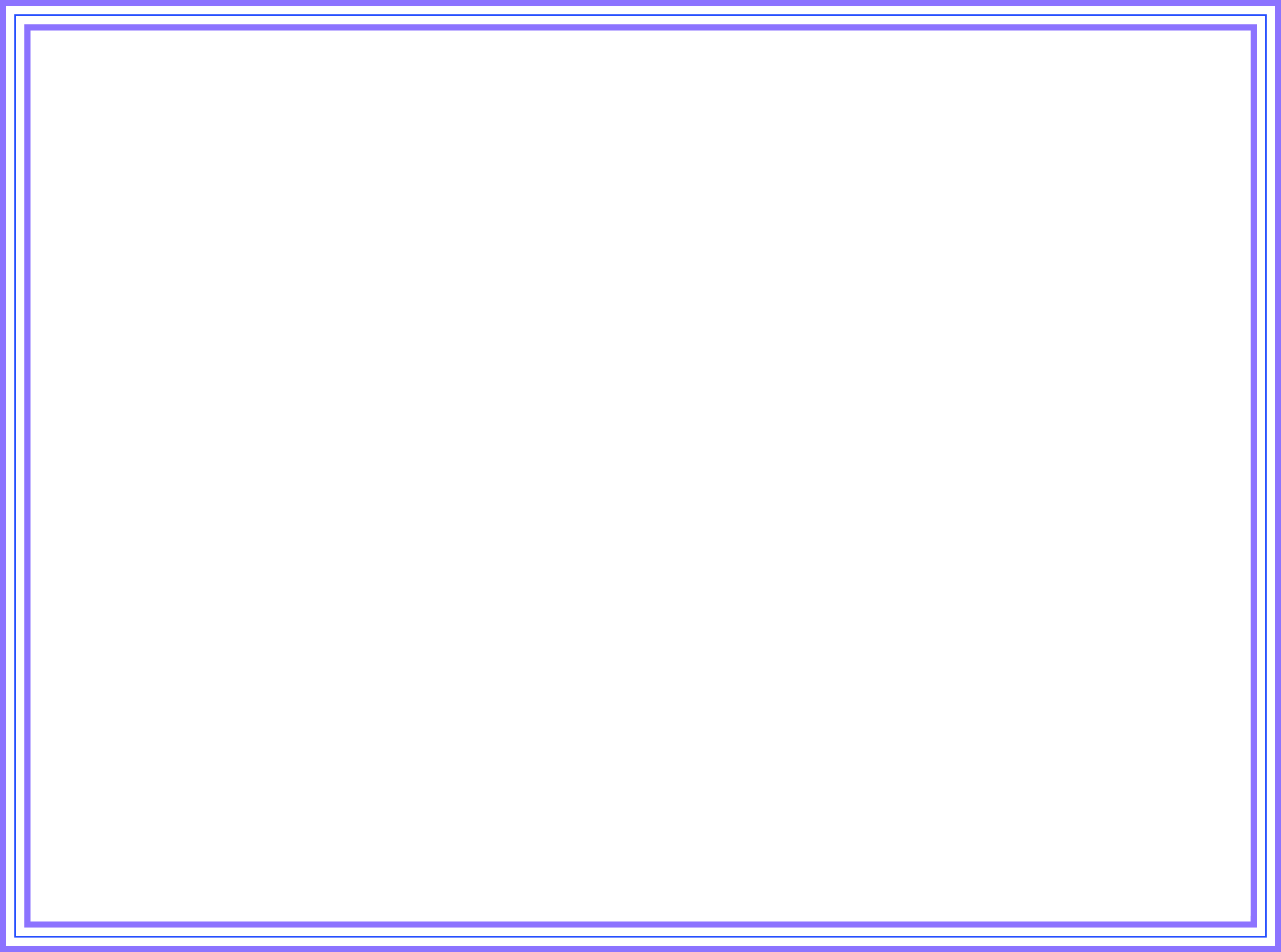 সুনিল চন্দ্র বিশ্বাস-এম,বি,এস,বিএড।
 সহকারী শিক্ষক (ব্যবসায় শিক্ষা )
 পুর্ব চিলা  রহমানিয়া মাধ্যমিক বিদ্যালয়।                        ,   আমতলী বরগুনা ।
 মোবাইল নং-01731 408457
 ই-মেইলঃ sunilcb1975@gmail.co
বিষয়ঃ তথ্য ও যোগাযোগ
শ্রেণিঃ নবম / দশম
পিরিয়ডঃ
অধ্যায়ঃ নবম
সময়ঃ ৪৫ মিনিট
তারিখঃ
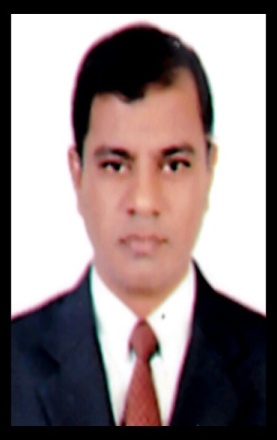 এই পাঠ শেষে শিক্ষার্থীরা-----

Formatting Paragraph করেতে পারেবে
Numbering দিতে পারেবে
Bullet দিতে পারেবে
Word Art কাজ করেতে পারেতে
Picture Insert করেতে পারবে
Smart Art কাজ করেতে পারেতে
MS-Word-এ Formatting Paragraph , Numbering, Bullet, Using Word Art ,Insert Picture, Smart Art এর কাজ করতে পারবে
Formatting Paragraph G †h‡Z n‡j cÖ_‡g Home Menu  ‡Z wK¬K K‡i Paragraph Button  G wK¬K Ki‡Z n‡e|
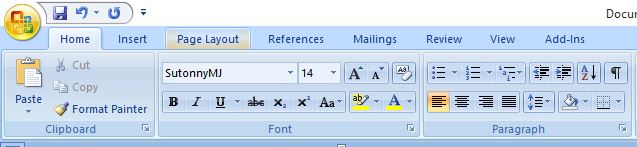 Bullet  Ki‡Z n‡j Home Menu  ‡Z wK¬K K‡i Bullets Button  G wK¬K Ki‡Z n‡e|
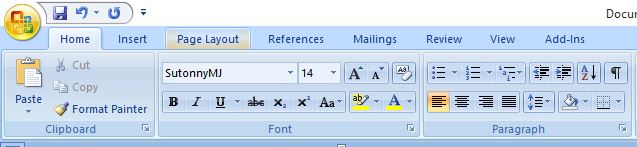 Numbering Ki‡Z n‡j Home Menu  ‡Z wK¬K K‡i Number Button  G wK¬K Ki‡Z n‡e|
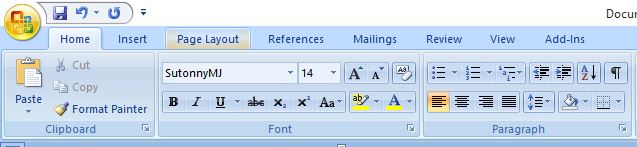 Using Word Art :  Word Art e¨envi Ki‡Z n‡j Insert Menu  ‡Z wK¬K K‡i Word Art Button  G wK¬K Ki‡Z n‡e|
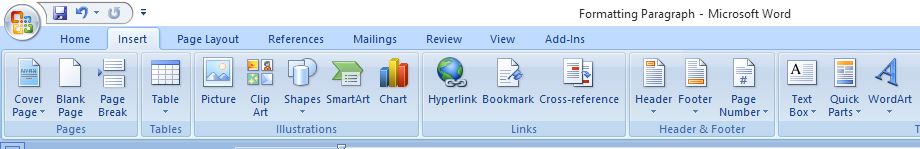 Insert Picture :  Insert Menu  ‡Z wK¬K K‡i Picture Button G wK¬K Ki‡Z n‡e| Zvici G iKg GKwU e· Avm‡j Kw¤úDUv‡ii †hLv‡b Qwe i‡q‡Q †mwU wm‡j± K‡i BbmvU© evU‡b wK¬K Ki‡Z n‡e|
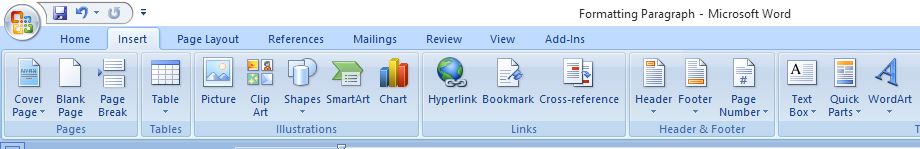 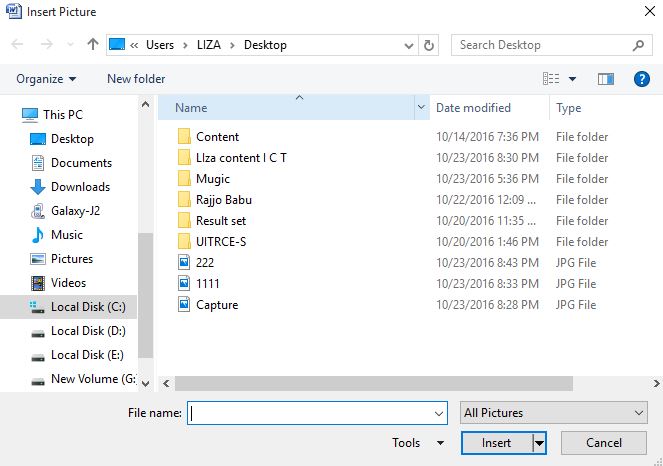 Smart Art :  Smart Art e¨envi Ki‡Z n‡j Insert Menu  ‡Z wK¬K K‡i Smart Art G wK¬K Ki‡Z n‡e|
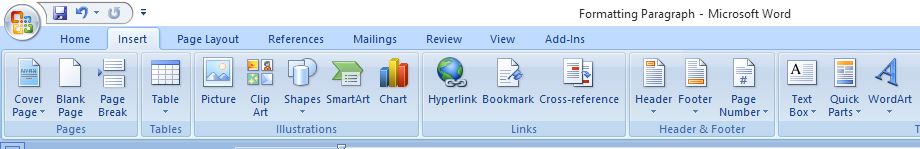 ধন্যবাদ
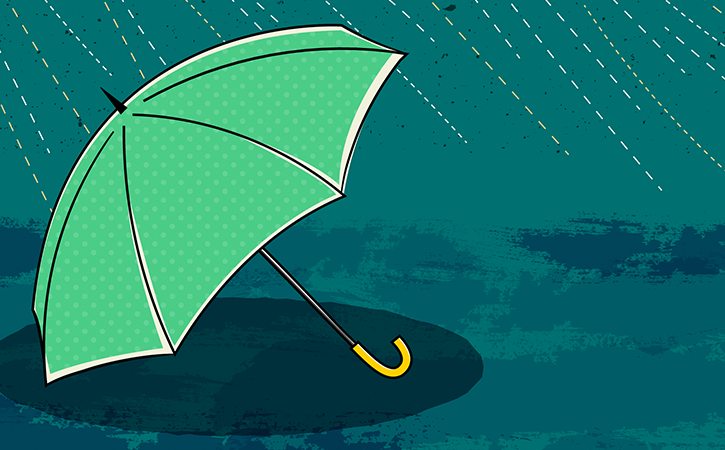 বিদায়